Thirteenth Sunday after Pentecost
Year B
1 Kings 2:10-12; 3:3-14 and Psalm 111  •  Proverbs 9:1-6 and Psalm 34:9-14  •  Ephesians 5:15-20  •  John 6:51-58
And Solomon said … Give your servant therefore an understanding mind to govern your people, able to discern between good and evil;
1 Kings 3:6a, 9a
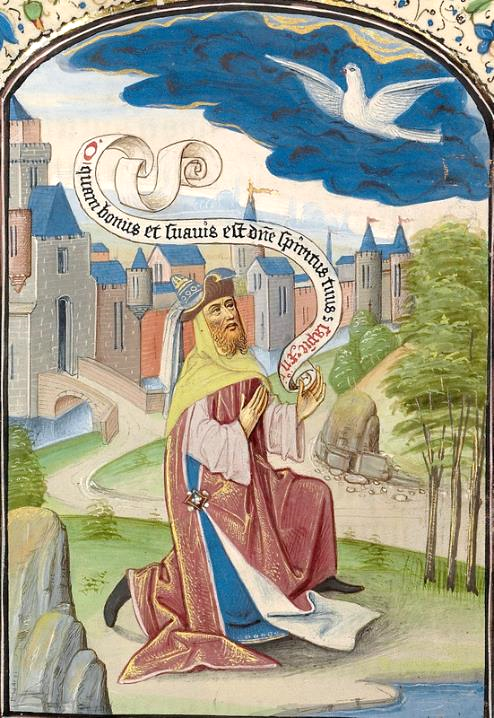 Solomon's Prayer

Guillaume Vrelant
Getty Museum
Los Angeles, CA
The fear of the LORD is the beginning of wisdom …
Psalm 111:10a
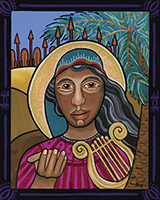 Deborah, the Prophet

Lauren Wright Pittman
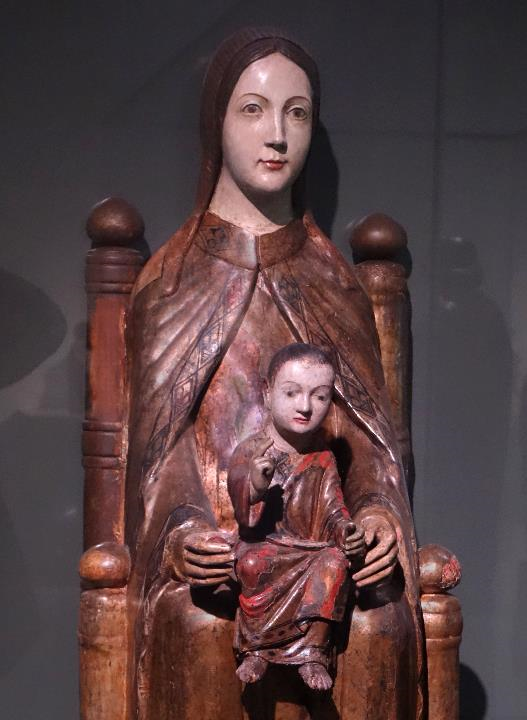 Seat of Wisdom

Museum Leuven
Leuven, Belgium
Wisdom has built her house, she has hewn her seven pillars.
Proverbs 9:1
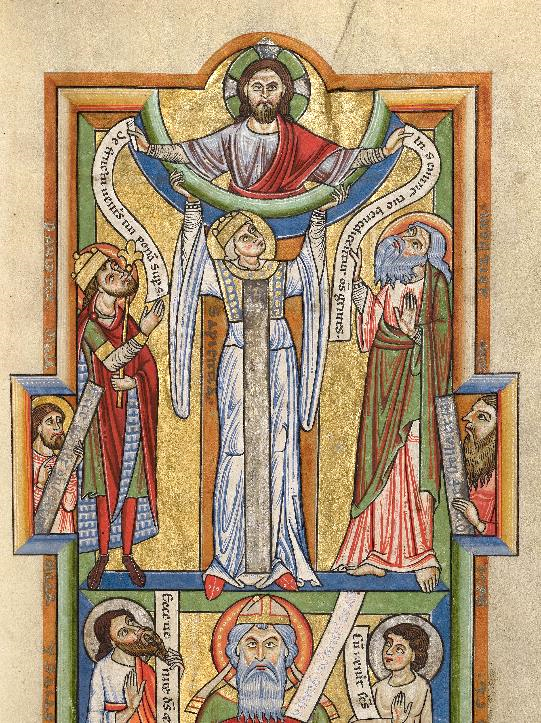 Seat of Wisdom

Manuscript Leaf
Getty Center
Los Angeles, CA
O fear the LORD, you his holy ones … Depart from evil, and do good; seek peace, and pursue it.
Psalm 34:9a, 14
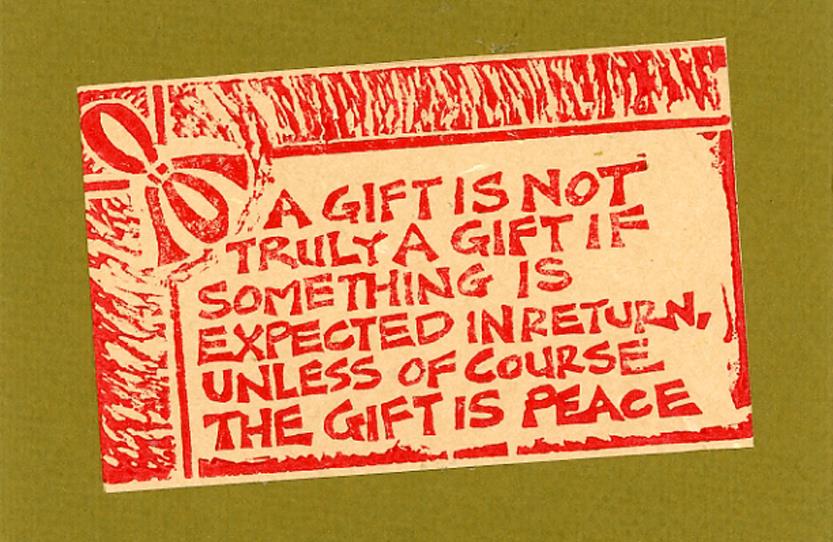 Gift of Peace  --  Linoleum block print card
… be filled with the Spirit, as you sing psalms and hymns and spiritual songs among yourselves … making melody to the Lord in your hearts.
Ephesians 5:18b, 19
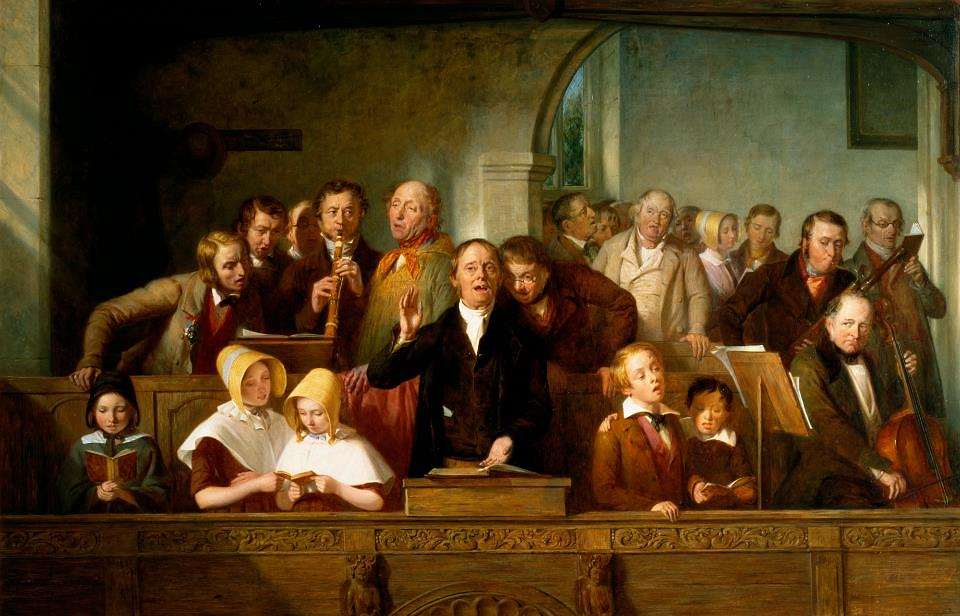 Village Choir  --  Thomas Webster, Victoria and Albert Museum, London, England
The Jews then disputed among themselves, saying, "How can this man give us his flesh to eat?"
John 6:52
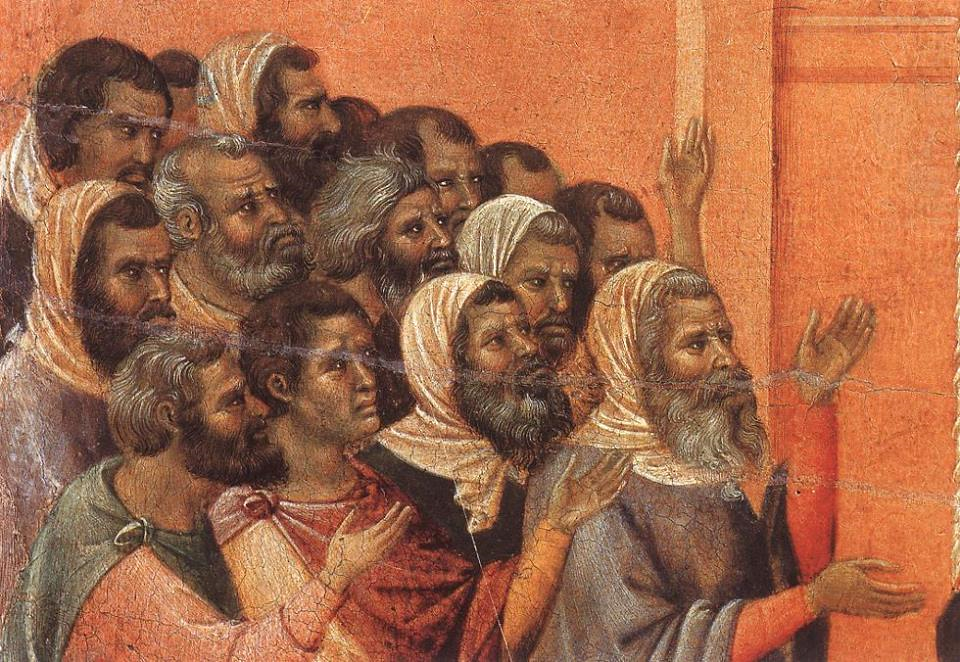 Christ Accused by the Pharisees  --  Duccio, Museo dell'Opera del Duomo, Siena, Italy
So Jesus said to them, "Very truly, I tell you, unless you eat the flesh of the Son of Man and drink his blood, you have no life in you.
John 6:53
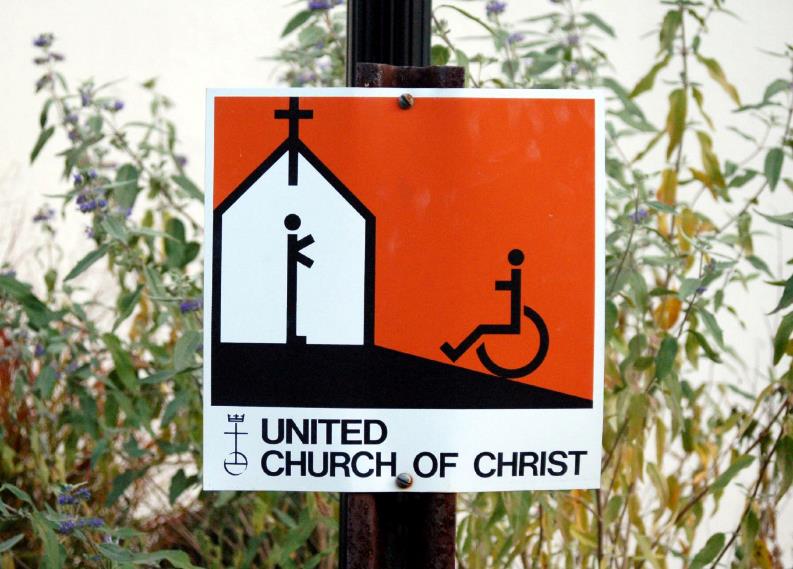 Welcome  --  United Church of Christ
for my flesh is true food …
John 6:55
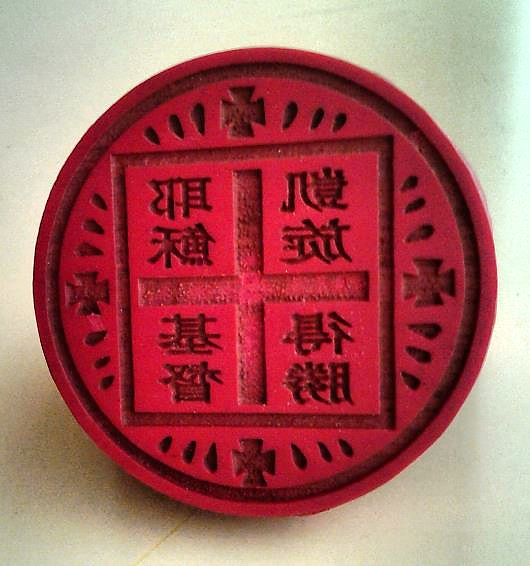 Chinese Orthodox Communion Bread Stamp  --  Church of Apostles, Hong Kong China
and my blood is true drink.
John 6:55
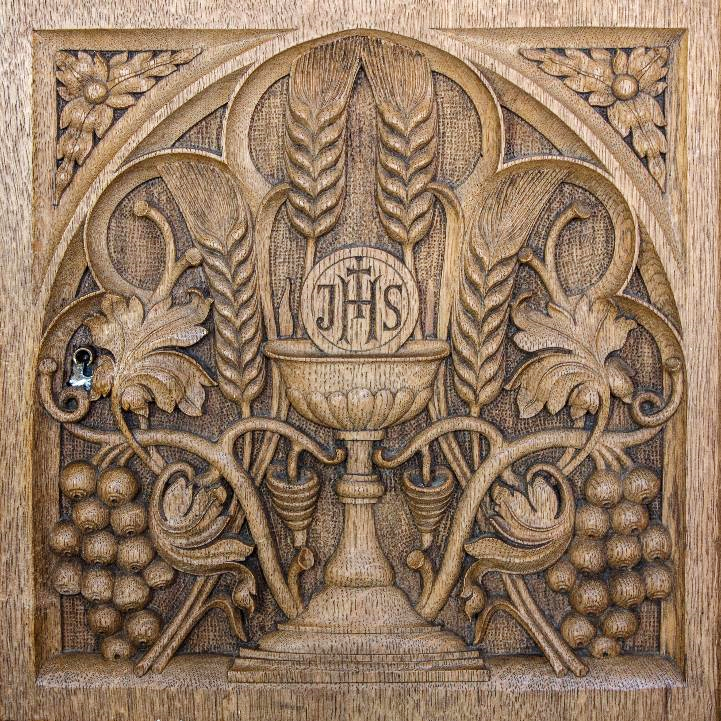 Communion Symbols

St Aloysius Chapel
Glasgow, Scotland
Those who eat my flesh and drink my blood abide in me, and I in them.
John 6:56
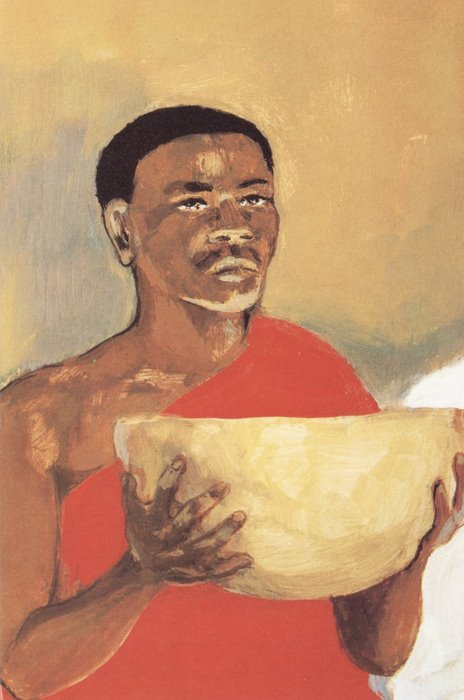 Last Supper, detail of Christ

JESUS MAFA
This is the bread that came down from heaven … the one who eats this bread will live forever."
John 6:58
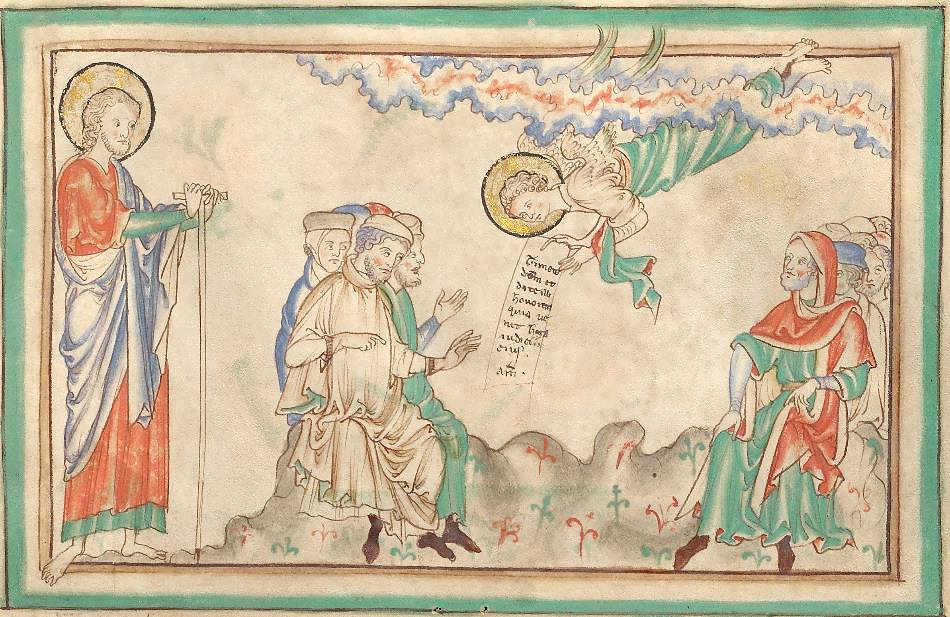 Angel with the Eternal Gospel  --  13th c. Manuscript, Getty Center, Los Angeles, CA
Credits
New Revised Standard Version Bible, copyright 1989, Division of Christian Education of the National Council of the Churches of Christ in the United States of America. Used by permission. All rights reserved.
http://commons.wikimedia.org/wiki/File:Willem_Vrelant_(Flemish,_died_1481,_active_1454_-_1481)_-_Solomon_Praying_to_the_Holy_Spirit_-_Google_Art_Project.jpg
http://www.lewpstudio.com - copyright by Lauren Wright Pittman
https://commons.wikimedia.org/wiki/File:Sedes_Sapientiae,_Maasland,_11th-12th_century,_with_Madonna%27s_head_from_a_Sedes_Sapientiae,_1st_half_of_16th_century_-_Museum_M_-_Leuven,_Belgium_-_DSC04879.JPG
http://commons.wikimedia.org/wiki/File:Wisdom_-_Google_Art_Project.jpg
http://www.flickr.com/photos/yardsale/76188544/
http://commons.wikimedia.org/wiki/File:Thomas_Webster_-_A_Village_Choir.jpg
https://commons.wikimedia.org/wiki/File:Duccio_di_Buoninsegna_-_Christ_Accused_by_the_Pharisees_(detail)_-_WGA06802.jpg
https://www.flickr.com/photos/g_originals/311426759 - Gwyn Michael
https://commons.wikimedia.org/wiki/File:Chinese_Orthodox_communion_bread_seal.jpg
shttps://www.flickr.com/photos/paullew/27005016208 - Lawrence OP
http://diglib.library.vanderbilt.edu/act-imagelink.pl?RC=48298
https://commons.wikimedia.org/wiki/File:An_Angel_with_the_Eternal_Gospel_-_Google_Art_Project.jpg

Additional descriptions can be found at the Art in the Christian Tradition image library, a service of the Vanderbilt Divinity Library, http://diglib.library.vanderbilt.edu/.  All images available via Creative Commons 3.0 License.